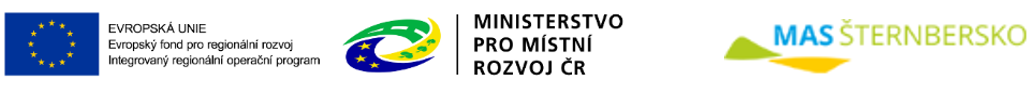 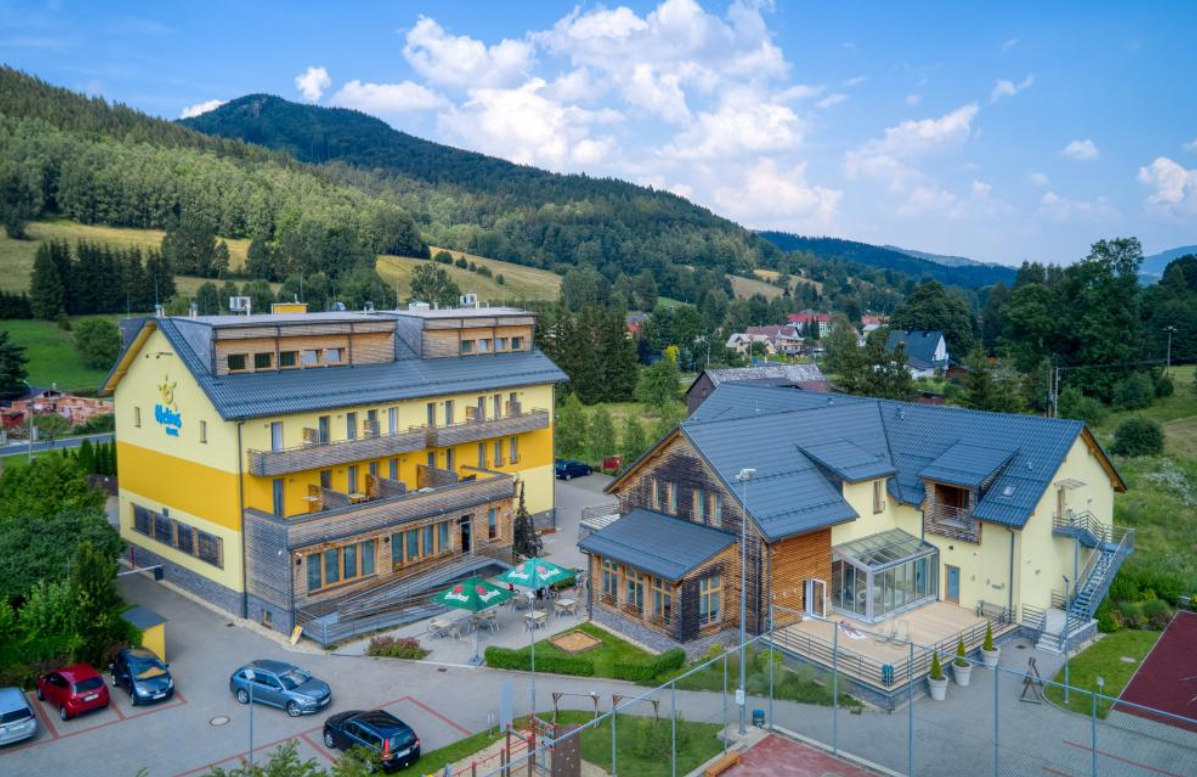 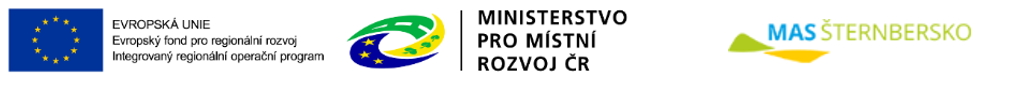 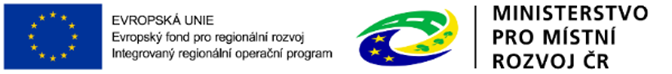 Setkání MAS Olomouckého, Zlínského a Moravskoslezského kraje




Velká Bystřice, 13.10.2022
Setkání zástupců samospráv Olomouckého a Zlínského kraje


Hotel Helios, Lipová-lázně
3.11.2023
MÍSTNÍ AKČNÍ SKUPINY V ČR
min. 10 000, max. 100 000 obyvatel
Nepokrývají obce a města nad 25 000 obyvatel
min. 21 členů (platí pro MAS s počtem obyvatel menším, než 50 tisíc)
1 člen / 2 000 obyvatel (platí pro větší MASky)
CLLD JAKO INTEGROVANÝ NÁSTROJ
Integrované nástroje v ČR pro období 21+
CLLD – community-led local development (LEADER) = 180 MAS
ITI – integrované teritoriální investice = 13 metropolitních oblastí
RAP – regionální akční plán = 13 krajů
koordinace: Ministerstvo pro místní rozvoj ČR (MMR)
Národní stálá konference
Komora CLLD
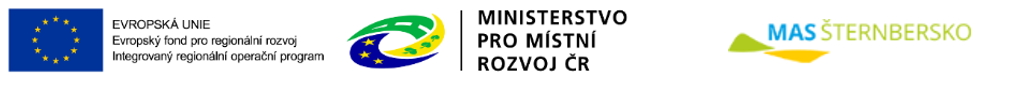 Národní síť MAS ČR
Formálně založena v roce 2007
členové = 173 MAS z celkových 180 v ČR
13 krajských sdružení MAS > 13 členů výboru
8 pracovních skupin (LEADER, Mezinárodní spolupráce, Vize, Vzdělávání, Životní prostředí, Chytrý venkov, Sociální, Podnikání)
3 platformy (Venkovská mládež, Komunitní energetika, Ukrajina)
Výbor, předsedkyně, 3 místopředsedové, 1 ředitelka, 4 zaměstnanci
Kancelář v Praze
Členem téměř všech existujících pracovních skupin a platforem zabývajících se evropskými prostředky
Členem ELARD – European LEADER Association for Rural Development
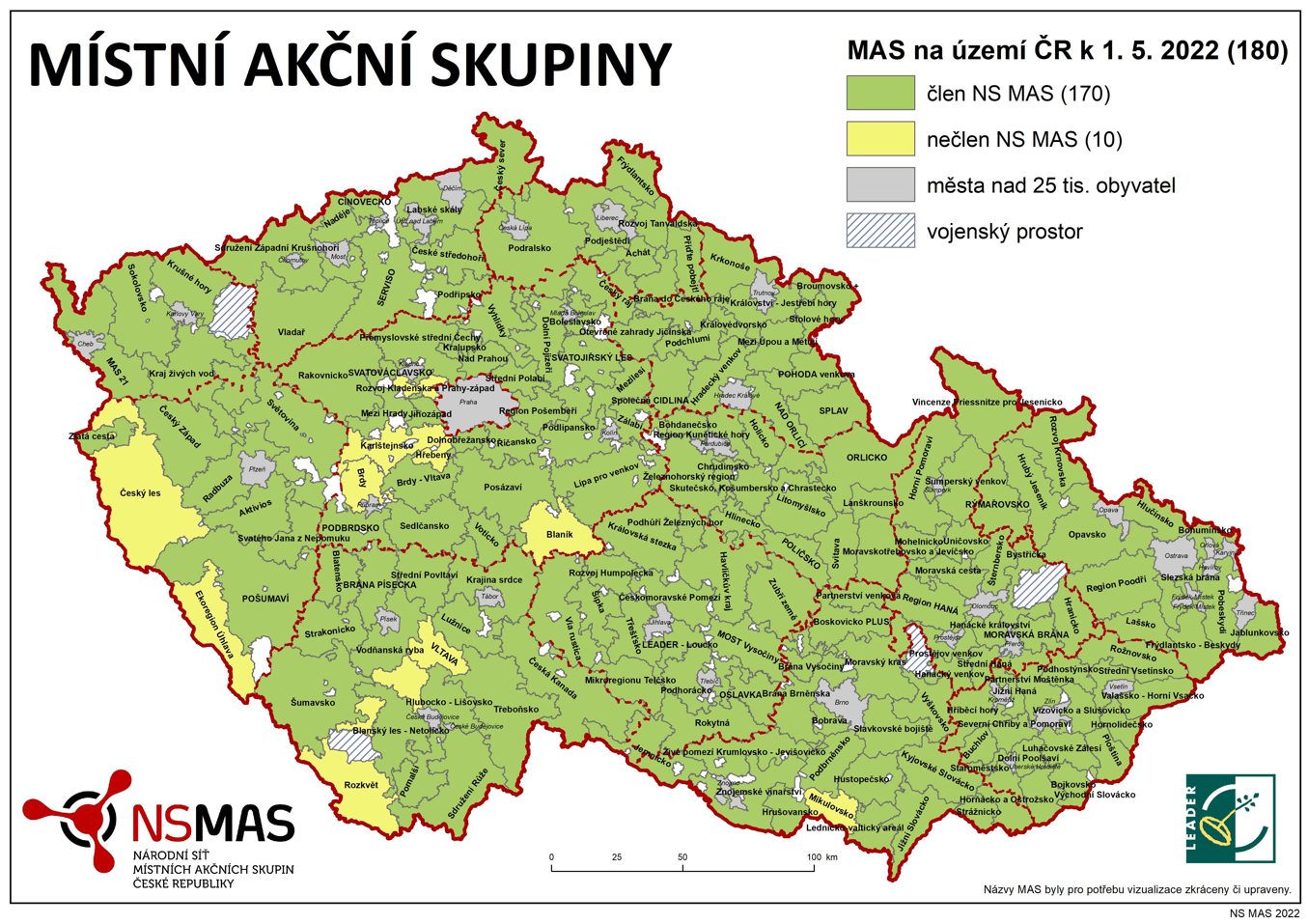 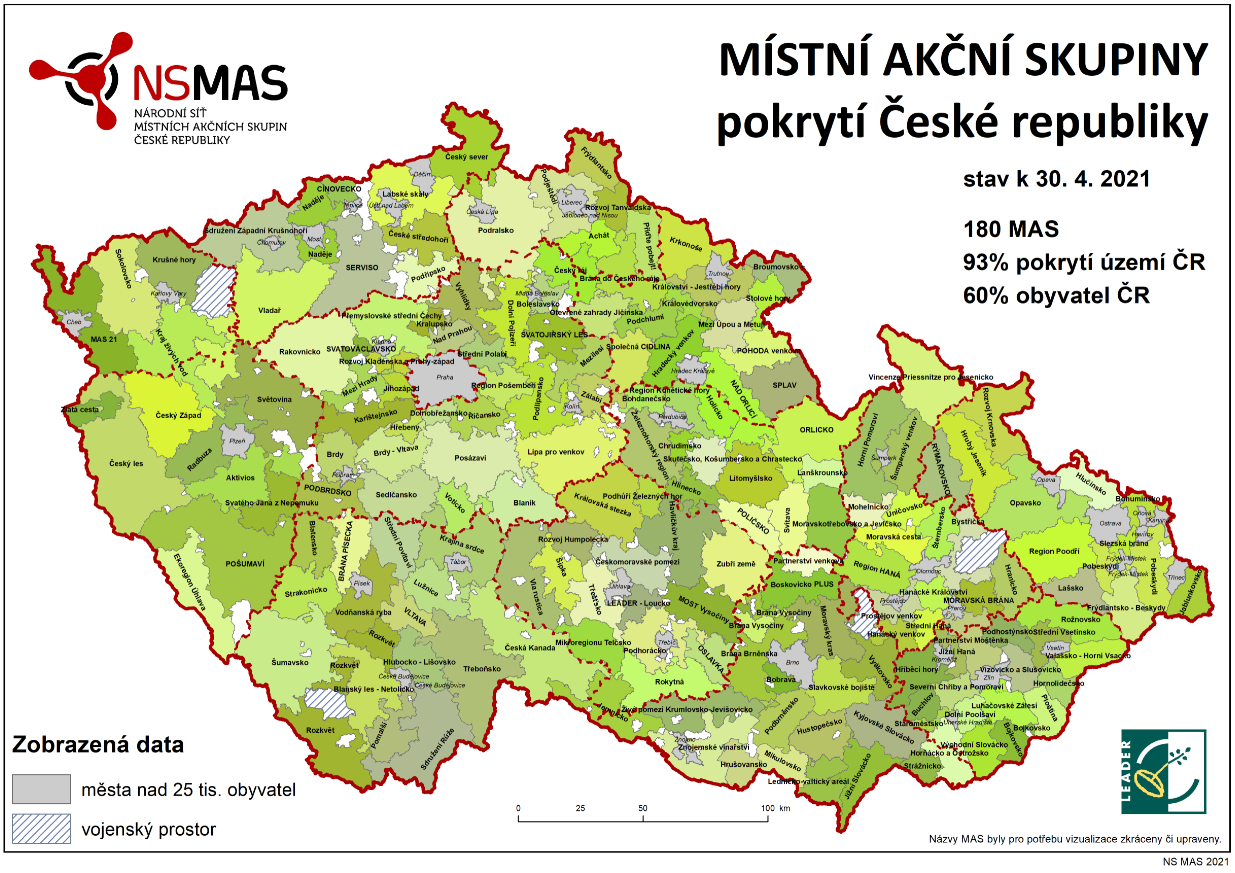 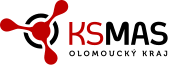 OLOMOUCKÝ KRAJ

 Hotel Helios, Lipová-lázně
3.11.2023
PŘEHLED MAS V OLOMOUCKÉM KRAJI
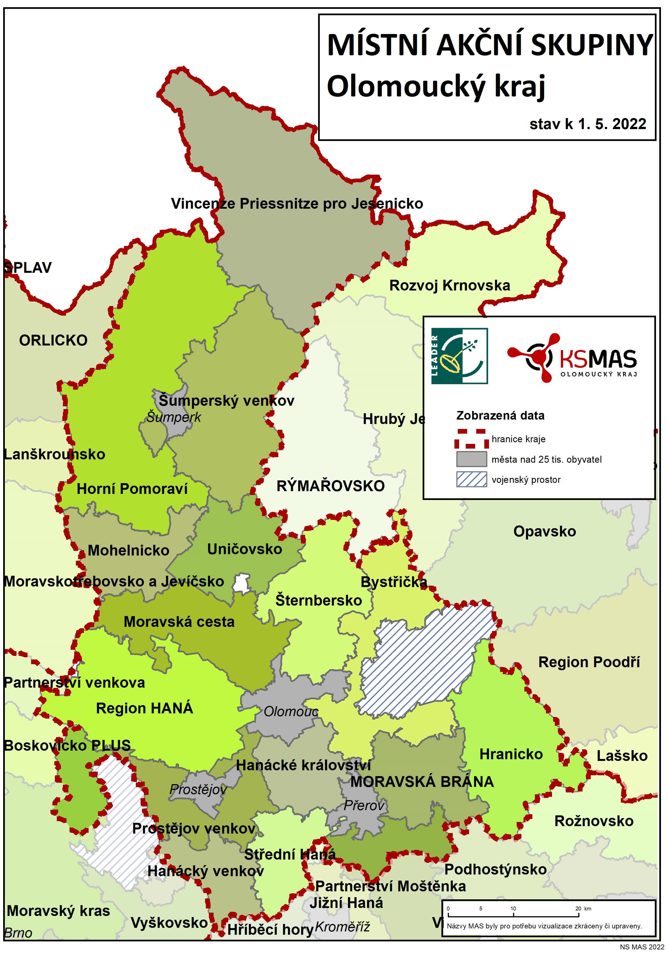 Bystřička, o.p.s.
MAS Hanácké Království, z.s.
MAS Horní Pomoraví o.p.s.
MAS Mohelnicko, z.s.
MAS MORAVSKÁ BRÁNA, z.s.
MAS Partnerství Moštěnka, o.p.s.
MAS Šternbersko o.p.s.
MAS Uničovsko, o.p.s.
MAS Vincenze Priessnitze pro Jesenicko
MAS Šumperský venkov, z. s.
MAS Moravská cesta, z. s.
MAS Hanácký venkov, z. s.
Prostějov venkov o.p.s.
Region HANÁ, z. s.
MAS Hranicko z. s.
Střední Haná, o.p.s.
[Speaker Notes: Prosím, doplňte výčet MAS v kraji nebo mapku. Ideálně také odkaz na web s rozcestníkem na jednotlivé MAS – pokud nemáte na krajské úrovni, pak www.nsmascr.cz.]
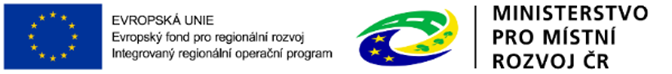 ZLÍNSKÝ KRAJ

 Hotel Helios, Lipová-lázně
3.10.2023
PŘEHLED MAS VE ZLÍNSKÉM KRAJI
Jižní Haná o. p. s.
Luhačovské Zálesí, o.p.s.
MAS Bojkovska, z.s.
MAS Buchlov, z.s.
MAS Hornolidečska, z.s.
MAS Ploština, z. s.
MAS Staroměstsko, z.s.
MAS Střední Vsetínsko, z. s.
MAS Vizovicko a Slušovicko, o.p.s.
MAS Východní Slovácko, z.s.
Místní akční skupina Dolní Poolšaví, z.s.
Místní akční skupina Hříběcí hory, z.s.
Místní akční skupina Podhostýnska, z. s.
Místní akční skupina Rožnovsko, z.s.
Místní akční skupina Severní Chřiby a Pomoraví, z.s.
Místní akční skupina Valašsko - Horní Vsacko, z.s.
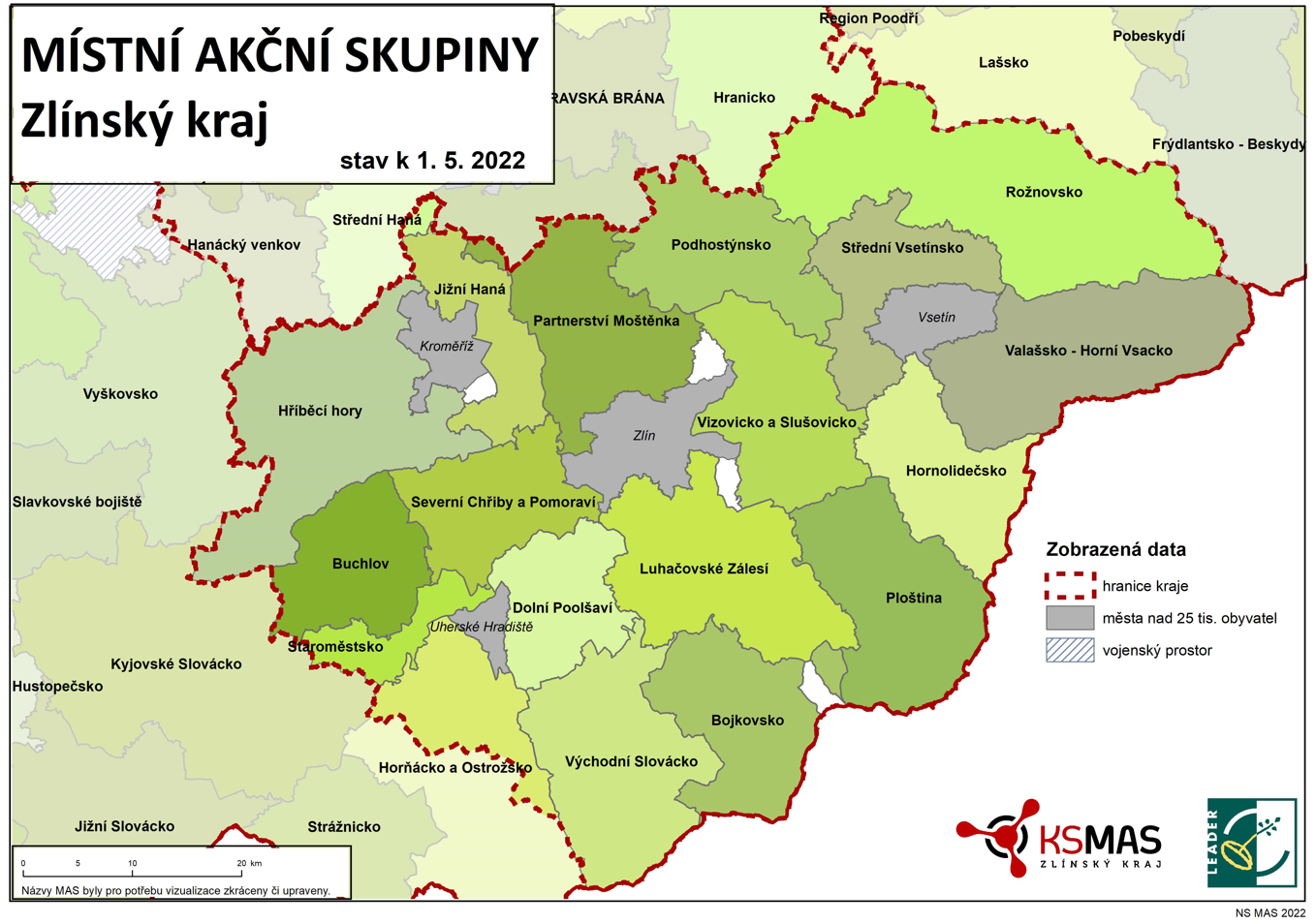 [Speaker Notes: Prosím, doplňte výčet MAS v kraji nebo mapku. Ideálně také odkaz na web s rozcestníkem na jednotlivé MAS – pokud nemáte na krajské úrovni, pak www.nsmascr.cz.]
JAK TO BYLO DOPOSUD?

 Hotel Helios, Lipová-lázně
3.10.2023
OK– CLLD CELKOVĚ (14-20)
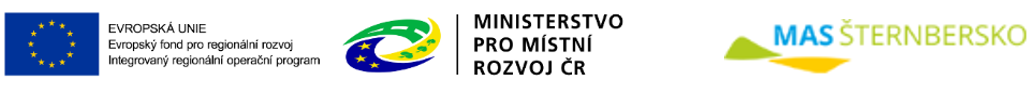 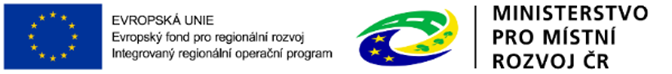 JAK JE TO TEĎ?

Hotel Helios, Lipová-lázně
3.10.2023
OLOMOUCKÝ KRAJ
IROP – VÝŠE ALOKACE A JEJÍ VÝPOČET
45% počet obyvatel / 10% počet km² / 45% počet obcí
míra spolufinancování žadatelem vždy 5%
ZLÍNSKÝ KRAJ
45% počet obyvatel / 10% počet km² / 45% počet obcí
OLOMOUCKÝ KRAJ
SZP – VÝŠE ALOKACE A JEJÍ VÝPOČET
Výbor NS MAS ČR dne 11.10.2022 schválil vzorec pro stanovení výše alokace (35% počet obyvatel, 10% počet obcí a 55% rozloha)
ZLÍNSKÝ KRAJ
SZP – VÝŠE ALOKACE A JEJÍ VÝPOČET
Výbor NS MAS ČR dne 11.10.2022 schválil vzorec pro stanovení výše alokace (35% počet obyvatel, 10% počet obcí a 55% rozloha)
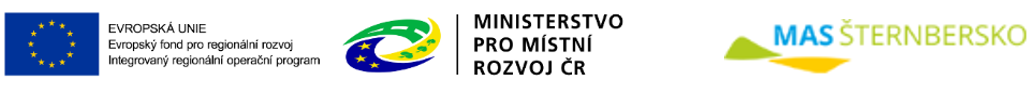 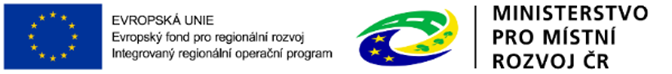 TÉMATA V JEDNOTLIVÝCH PROGRAMECH?

Hotel Helios, Lipová-lázně
3.11.2023
TÉMATA V IROP (CLLD) 2014+ vs. 2021+
Bezpečnost v dopravě ZŮSTÁVÁ PODOBNÉ
výstavba, modernizace a rekonstrukce komunikací pro pěší v trase nebo v křížení pozemní komunikace                     s vysokou intenzitou dopravy;
zvyšování bezpečnosti pěší a automobilové dopravy stavebními úpravami a instalací prvků zklidňujících dopravu v nehodových lokalitách;
rekonstrukce místních komunikací jako doplňková aktivita
Infrastruktura pro cyklodopravu 

Revitalizace veřejných prostranství ZCELA NOVÉ TÉMA
realizace zelené infrastruktury a souvisejících opatření nezbytných pro její rozvoj a pro zlepšení kvality veřejných prostranství (např. povrchy a podloží veřejných prostranství umožňující lepší zasakování srážkové vody, retenční a akumulační nádrže, prokořeňovací buňky stromů, výsadba vegetace, průlehy, vodní prvky, vodní plochy, městský mobiliář, herní prvky, dětská a workoutová hřiště, veřejné osvětlení, veřejné toalety);
o revitalizace nevyužívaných ploch, kde budou budována veřejná prostranství a zelená infrastruktura.
TÉMATA V IROP (CLLD) 2014+ vs. 2021+
SDH – JPO II, III a V ROZŠÍŘEN OKRUH ŽADATELŮ
výstavba a rekonstrukce požárních zbrojnic, pořízení požární techniky, vybudování a revitalizace umělých zdrojů požární vody v obcích.

MŠ a zařízení typu dětské skupiny 
TÉMA ZŮSTÁVÁ, REALIZACE BUDE OBTÍŽNÁ
navýšení kapacit a úpravy související se snižováním počtu dětí ve třídě pro předškolní vzdělávání v MŠ v území MAS;
zvyšování kvality podmínek v MŠ pro poskytování vzdělávání, včetně vzdělávání dětí se speciálními vzdělávacími potřebami, s ohledem na zajištění hygienických požadavků v MŠ, kde jsou nedostatky identifikovány krajskou hygienickou stanicí;
vznik nových zařízení péče o děti typu dětské skupiny
TÉMATA V IROP (CLLD) 2014+ vs. 2021+
Infrastruktura pro sociální služby 
AKTIVITA ZÚŽENA, JIŽ NEPODPOROVÁNO SOCIÁLNÍ PODNIKÁNÍ
infrastruktura sociálních služeb poskytovaných podle zákona o sociálních službách.

Revitalizace kulturních památek
KULTURNÍ PAMÁTKY vs. NÁRODNÍ KULTURNÍ PAMÁTKY
revitalizace památek, expozice, depozitáře, technické zázemí, návštěvnická centra, edukační centra, restaurování, vybavení pro konzervaci a restaurování, evidence a dokumentace sbírkových fondů, parky u památek, parkoviště u památek.

Revitalizace a vybavení městských a obecních muzeí
revitalizace muzeí, expozice, depozitáře, technické zázemí, návštěvnická centra, edukační centra, restaurování, vybavení pro konzervaci a restaurování, evidence a dokumentace sbírkových fondů.
TÉMATA V IROP (CLLD) 2014+ vs. 2021+
ZŠ (odborné učebny) a rekonstrukce učeben neúplných škol
TÉMA ROZŠÍŘENO A TO NÁS TĚŠÍ
podpora vybudování a vybavení odborných učeben ZŠ ve vazbě na přírodní vědy, polytechnické vzdělávání, cizí jazyky, práci s digitálními technologiemi;
budování vnitřní konektivity škol;
vybudování zázemí pro školní poradenské pracoviště a pro práci s žáky se speciálními vzdělávacími potřebami (např. klidové zóny, reedukační učebny);
budování zázemí pro pedagogické i nepedagogické pracovníky škol vedoucí k vyšší kvalitě vzdělávání ve školách (např. kabinety);
vytvoření vnitřního i venkovního zázemí pro komunitní aktivity při ZŠ vedoucí k sociální inkluzi (např. veřejně přístupné prostory pro sportovní aktivity, knihovny, společenské místnosti), které by po vyučování sloužilo jako centrum vzdělanosti a komunitních aktivit;
rekonstrukce učeben neúplných škol;
doprovodná infrastruktura zázemí školy jako doplňková aktivita
TÉMATA V IROP (CLLD) 2014+ vs. 2021+
Rekonstrukce a vybavení obecních profesionálních knihoven
rekonstrukce knihoven, návštěvnické a technické zázemí, zařízení pro digitalizaci a aplikační software, technické vybavení knihoven.

Veřejná infrastruktura udržitelného cestovního ruchu
NOVÉ TÉMA
budování a revitalizace doprovodné infrastruktury cestovního ruchu (např. odpočívadla, parkoviště, sociální zařízení);
budování a revitalizace sítě značení páteřních, regionálních a lokálních turistických tras;
propojená a otevřená řešení návštěvnického provozu a navigačních systémů měst a obcí;
rekonstrukce stávajících a budování nových turistických informačních center
CO SE DĚJE TEĎ?
Podáno 136 žádostí o schválení programového rámce
123 programových rámců již schváleno
Probíhá příprava výzev MAS se sběrem projektových záměrů
Výzvy MAS průběžně vyhlašovány (prozatím většina na staronová témata, kde byly i dříve vyhlášeny nadřazené výzvy)
V tuto chvíli se neobjevují zásadní problémy v realizaci na straně MAS
ZJEDNODUŠENÍ PROCEDUR OPROTI MINULÉMU OBDOBÍ
Dobrá spolupráce s CRR pro Olomoucký kraj – průběžná konzultace připravovaných projektových záměrů
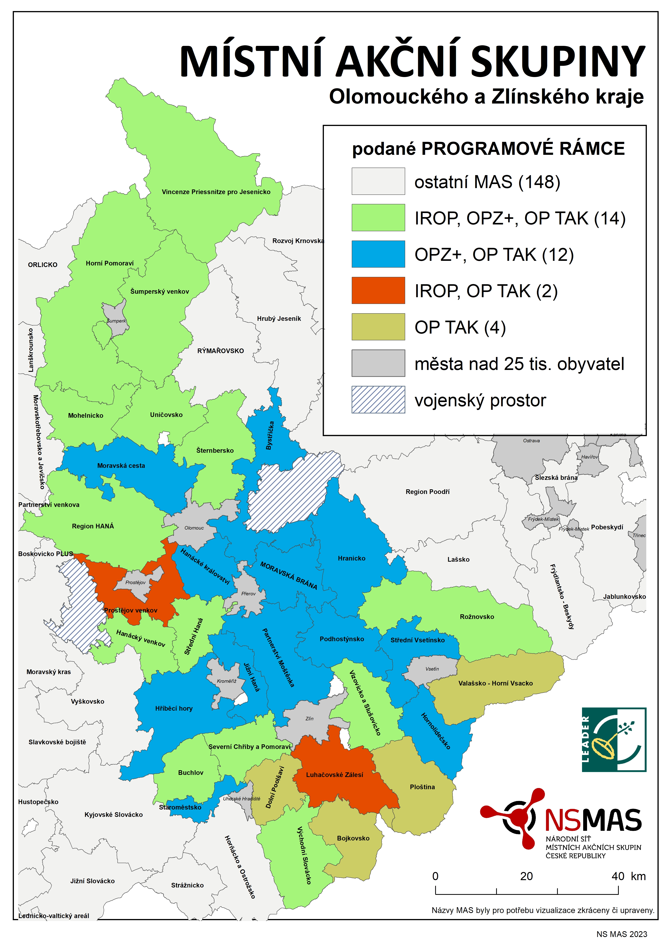 CO SE DĚJE TEĎ?
Představení působnosti MAS                v jednotlivých OP – SPOLEČNÁ ZEMĚDĚLSKÁ POLITIKA (SZP)
PŘEJMENOVÁNÍ PROGRAMU – SZP namísto PRV, tj. Společná zemědělská politika namísto Programu rozvoje venkova
Zaměření programu velmi podobné jako ve stávajícím období – diskuse stále probíhá (vymezení aktivit vůči IROP )
Spojení podobných aktivit do menšího počtu fichí
Projekty spolupráce – úvahy nad realizací na úrovni místního partnerství
Schválen vzorec pro rozdělení alokace v rámci diskuse uvnitř NS MAS ČR
Představení působnosti MAS                v jednotlivých OP – SPOLEČNÁ ZEMĚDĚLSKÁ POLITIKA (SZP)
Předkládání programových rámců SZP probíhá od druhého čtvrtletí 2023
Příjem na SZIF od roku 2024 do r. 2027, realizace max. do roku 2029
První výzvy MAS budou vyhlášeny na začátku roku 2024
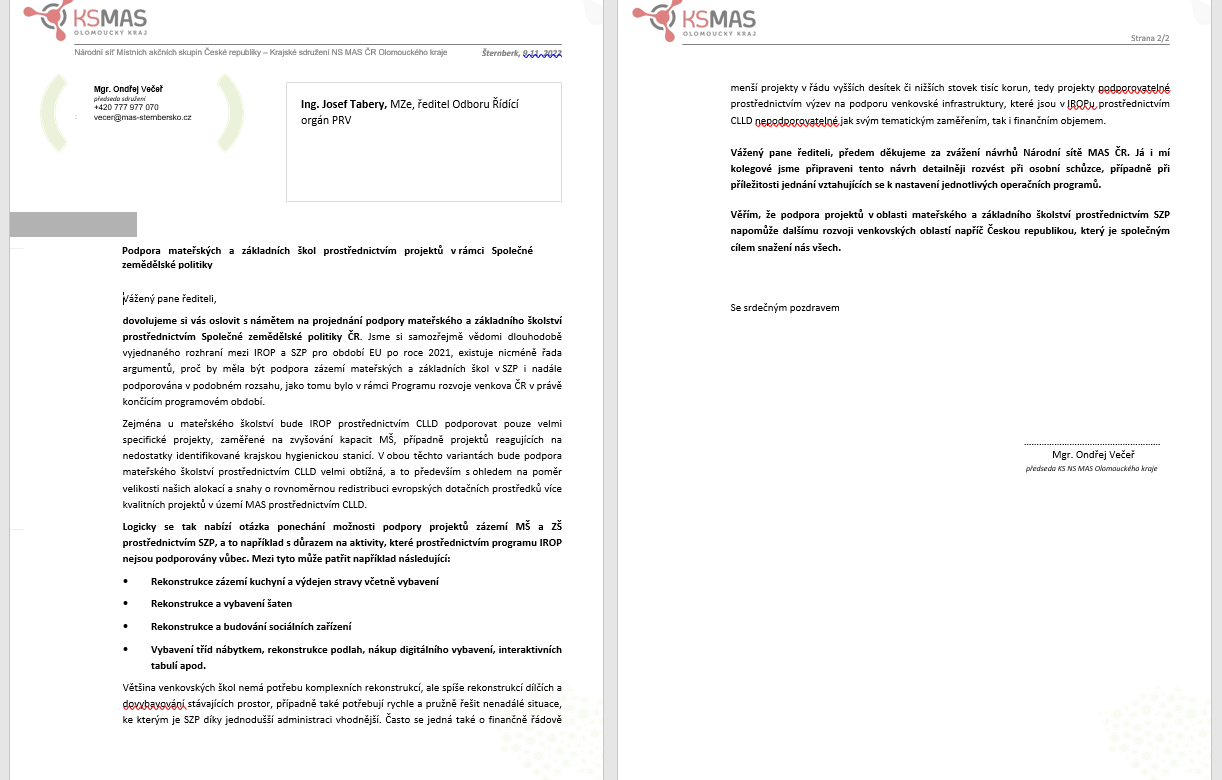 Představení působnosti MAS                v jednotlivých OP – SPOLEČNÁ ZEMĚDĚLSKÁ POLITIKA (SZP)
Fiche 1 – Zemědělské podnikání, zpracování a uvádění zemědělských produktů na trh
Fiche 2 – Lesnické podnikání a hospodaření v lese
Fiche 3 – Nezemědělské podnikání
Fiche 4 – Podnikání malých a středních podniků
Fiche 5 – Základní služby a obnova obcí
Kulturní, spolková a společenská zařízení, včetně komunitních center, center vzdělávání a knihoven, Drobná infrastruktura a základní služby (zastávky veřejné dopravy, hřbitovy, dětská hřiště a sportoviště, prostory pro separaci odpadů, komunální technika včetně zázemí) Drobné památky místního významu Školská zařízení (zařízení školního stravování, školní sportoviště/tělocvičny a venkovní prostory)
Fiche 6 – Neproduktivní infrastruktura v krajině
Fiche 7 – Spolupráce MAS v rámci intervence LEADER
Představení působnosti MAS                v jednotlivých OP – SPOLEČNÁ ZEMĚDĚLSKÁ POLITIKA (SZP)
Projektový cyklus SZP
„papírová“ kolová Výzva MAS (upřesnění podporovaných aktivit, hodnotící/výběrová kritéria MAS, alokace výzvy)
žadatelé předkládají Žádosti o dotaci v interaktivním PDF na MAS 
hodnocení projektu výběrovým orgánem MAS
výběr rozhodovacím orgánem MAS
pomoc žadatelům vybraných projektů s dopracováním ŽoD a podáním přes PF na SZIF
AK a KP na SZIF
Představení působnosti MAS                v jednotlivých OP – SPOLEČNÁ ZEMĚDĚLSKÁ POLITIKA (SZP)
Představení působnosti MAS                v jednotlivých OP – OPZ+
Nově název OPZ+
Priorita 2 Aktivní začleňování
aktivizace a participace CS, komunitní (sociální) práce včetně vzniku, fungování a rozvoje komunitních center
 sociální práce s důrazem na posílení kompetencí obcí
posílení prvků svépomoci, vzájemné pomoci, sousedské výpomoci, sdílení a výměny zkušeností, podpora dobrovolnictví a mezigenerační výměny a výpomoci
sdílená a neformální péče, vč. paliativní a domácí hospicové
zaměstnanostní programy – podpora tvorby pracovních míst na venkově (soft verze soc. pod.)
Představení působnosti MAS                v jednotlivých OP – OPZ+
posilování rodinných vazeb – příměstské tábory komunitního typu, programy pro rodiny
vzdělávací a osvětové aktivity

Co nebude v CLLD:
sociální služby v rozsahu základních činností dle zákona (bude v gesci krajů)
nástroje aktivní politiky zaměstnanosti dle zákona
sociální podniky (stávající přísný režim)
dětské skupiny
Představení působnosti MAS                v jednotlivých OP – OPZ+
Role MAS v OPZ+
Předkládají tzv. akční plány, které budou obsahovat projektové náměty včetně alokace a nositelů
Následně jediným žadatelem ve výzvě řídícího orgánu bude MAS, kde spojí jednotlivé aktivity AP do jednoho realizačního projektu 
Délka realizace projektu 3 roky (max. 70 % celkové alokace)
 MAS projektové aktivity realizuje:
buď sama 
výběrem dodavatele pomocí veřejné zakázky), 
prostřednictvím partnerů s finančním příspěvkem i bez finančního příspěvku

Finální spolufinancování projektu ze strany příjemce (tj. MAS nebo partnera s finančním příspěvkem) – 0%
Představení působnosti MAS                v jednotlivých OP – OP TAK
Role MAS v OP TECHNOLOGIE A APLIKACE PRO KONKURENCESCHOPNOST
Hlavní zaměření: Pořízení či modernizace technologií pro malé a střední podnikatele, robotizace, digitalizace (ne prostá obnova vybavení)
Další témata: 
Zavádění digitalizace a automatizace malých a středních podniků
Komunikační infrastruktura, identifikační prvky, výpočetní technika
Pořízení užitkových vozidel na alternativní pohony apod. 
Odsouhlasený návrh vzorce pro rozdělení alokace na MAS
1. polovina alokace (500 mil. Kč) dle počtu podnikatelských subjektů s 1-249 zaměstnanci, min. však 1.000.000 Kč na MAS, dotace 50 % →tj. možnost zapojení všech 180 MAS
2. polovina alokace pouze těm MAS, které budou čerpat
Předkládání Programových rámců od 9-10/2022 do 6/2023
Představení působnosti MAS                v jednotlivých OP – OP TAK
PROJEKTOVÝ CYKLUS
průběžná Výzva ŘO (cca od 1/2023)
„papírová“ kolová Výzva MAS (hodnotící/výběrová kritéria MAS, alokace výzvy)
žadatelé předkládají Žádosti o podporu v ISKP21+ do Výzvy ŘO
MAS vyhodnotí FNaP a VH v ISKP21+a vybrané projekty předá na RK API
RK API provede ZoZ u projektů vybraných MASkou
ŘO vydá PA
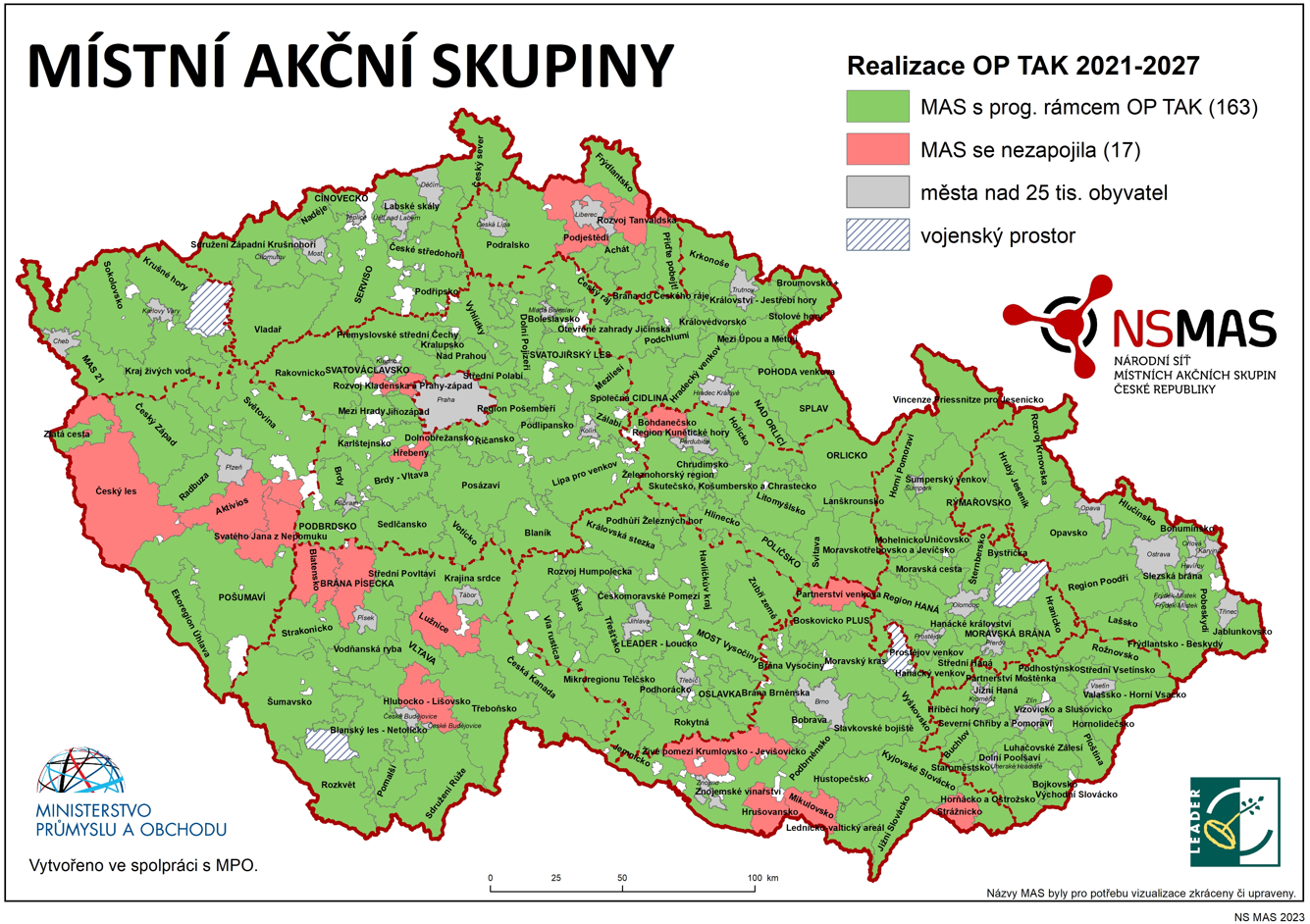 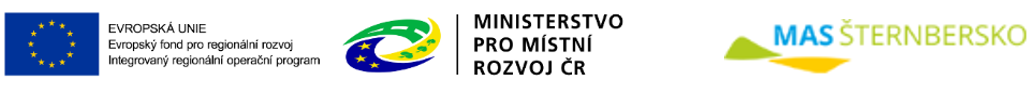 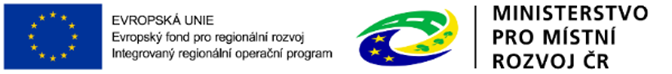 CO SE DĚJE TEĎ?

Penzion Čertovy skály, Lidečko
14.11.2022
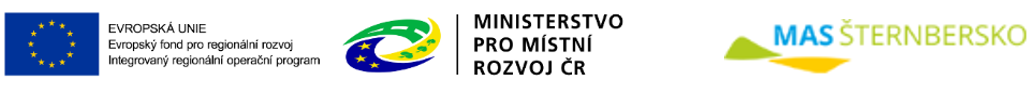 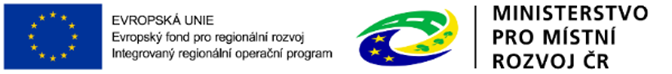 Představení působnosti MAS                v jednotlivých OP – OP Životní prostředí
Role MAS v OP ŽIVOTNÍ PROSTŘEDÍ
v současnosti největší neznámá mezi všemi operačními programy 
SC 1.1 Podpora opatření v oblasti energetické účinnosti
veřejné budovy a veřejná infrastruktura
alokace na CLLD = 400 mil. Kč
míra spolufinancování X %
sběr projektových námětů mezi MAS > X záměrů z X MAS vytipování cca 20- 40 „pilotních MAS“, resp. „pilotních projektů“
předkládání Programových rámců v 11/2023
Představení působnosti MAS                v jednotlivých OP – OP Životní prostředí
Představení působnosti MAS                v jednotlivých OP – OP JAK
Role MAS v OP JAN AMOS KOMENSKÝ (dříve OP VVV)
Mimo realizaci SCLLD (ve stávajícím i budoucím programovém období)
Realizace projektu MAP III, realizace projektů MAP IV rovněž v gesci místních akčních skupin
Animace šablon (zjednodušených personálních projektů škol) bude nadále možné realizovat v gesci MAS, nicméně již u většiny zpoplatněno tak jak bylo ukončeno po 14-20
KDY TO BUDE?

  Hotel Helios, Lipová-lázně
3.10.2023
Shrnutí + harmonogram
průběžně – administrace projektů v rámci přechodného období PRV (SZP) – cca do konce roku 2023
…do konce roku 2023 – předkládání programových rámců SZP 
Začátek roku 2024: Start administrace Společné zemědělské politiky
Červen 2023 – červen 2024 – předpoklad vyhlášení většiny výzev v rámci IROP napříč MAS OLK i ZLK
leden 2023 – start většiny projektů v rámci OPZ+
Říjen 2023 a dále – předkládání projektů do OP TAK
Říjen 2023– příprava a předkládání projektů do OP ŽP (viz krajské obálky)
DALŠÍ AKTIVITY MÍSTNÍCH AKČNÍCH SKUPIN

  Hotel Helios, Lipová-lázně
3.10.2023
ŠKOLSTVÍ
ENERGETIKA
ŽIVOTNÍ PROSTŘEDÍ
CESTOVNÍ RUCH

  Hotel Helios, Lipová-lázně
3.10.2023
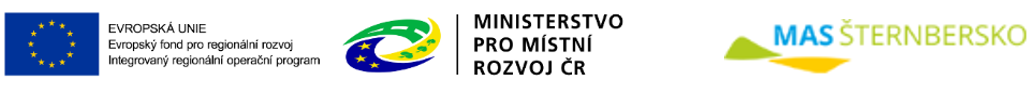 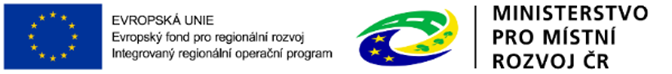 PODĚKOVÁNÍ

  Hotel Helios, Lipová-lázně
3.10.2023
DĚKUJI ZA POZORNOST
Mgr. Ondřej Večeř
místopředseda NS MAS ČR 
předseda KS MAS Olomouckého kraje
e: vecer@mas-sternbersko.cz
t: +420 777 977 070
http://olomoucky.nsmascr.cz/
http://mas-sternbersko.cz/